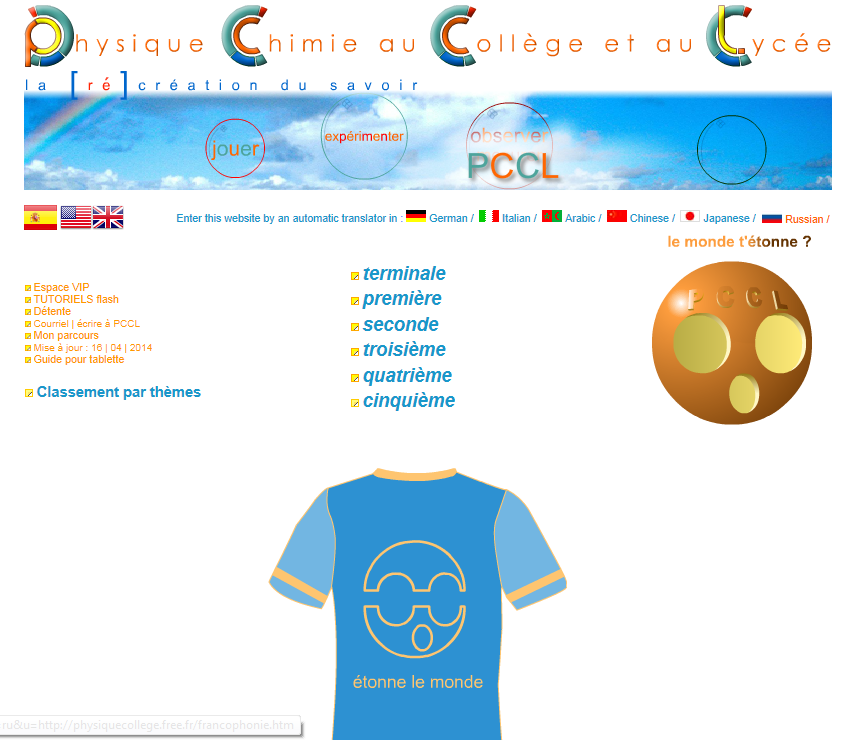 PCCL
Comment 
récupérer
 un fichier 
flash .swf
Navigateur Internet Explorer
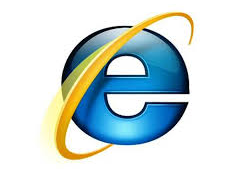 Clic droit
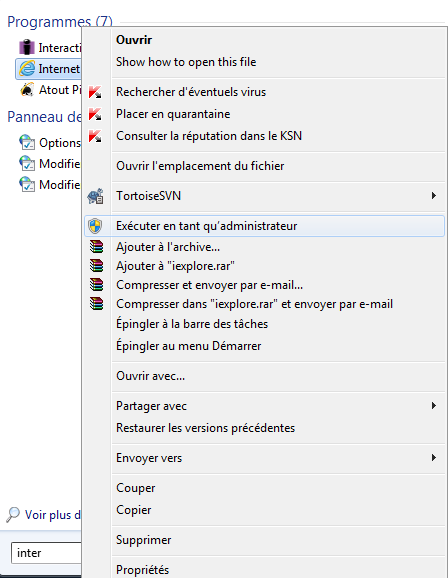 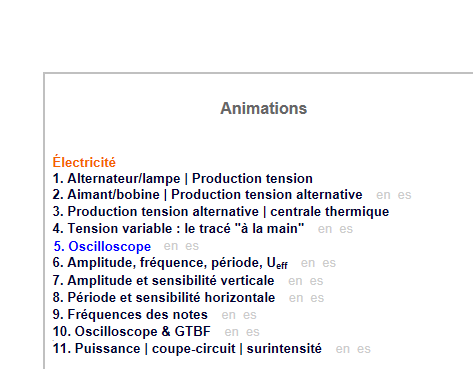 Site PCCL
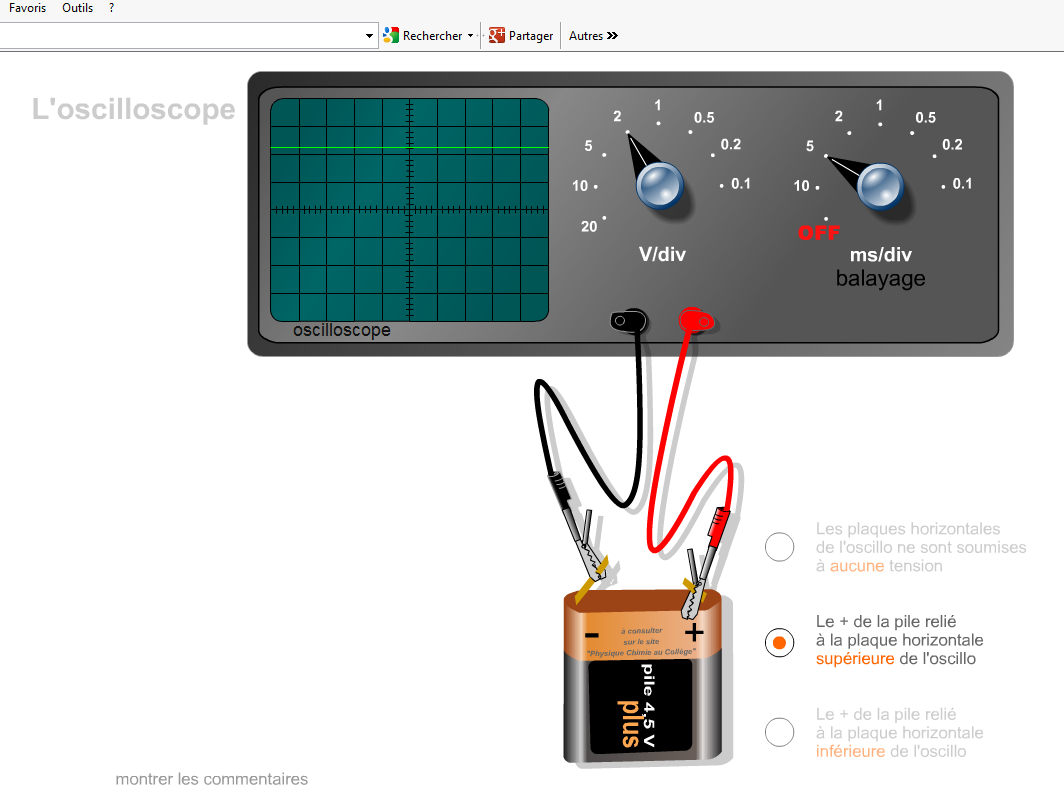 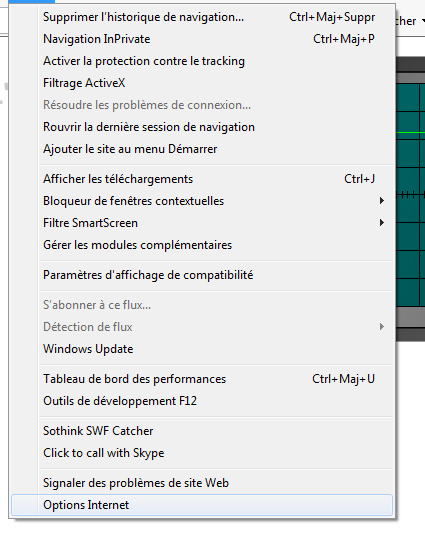 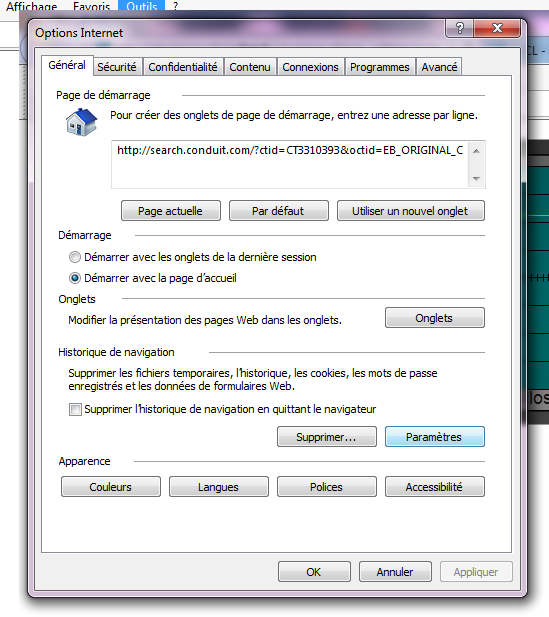 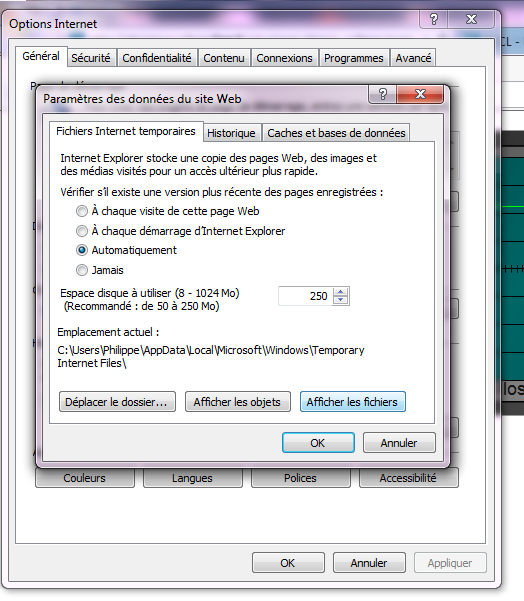 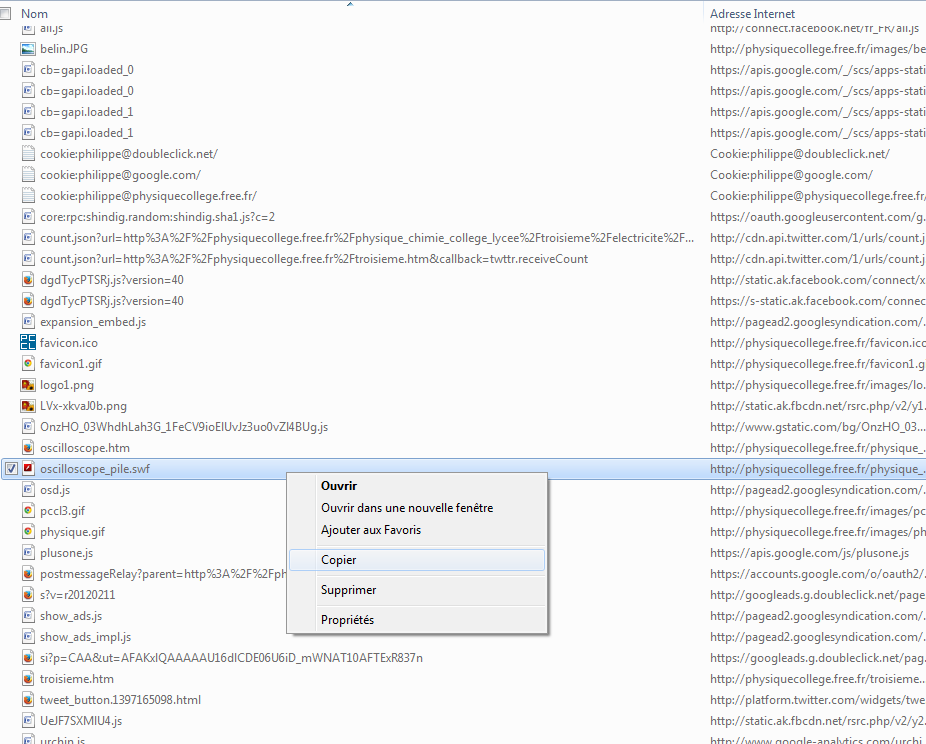 Fichier .swf
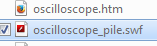 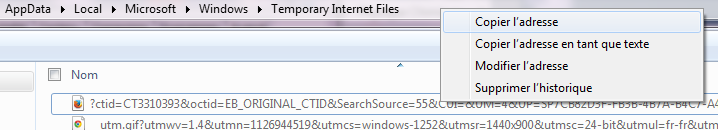 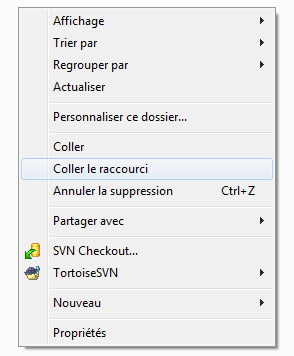 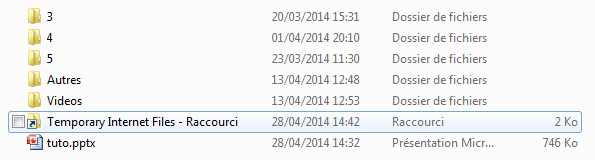 downloadhelper
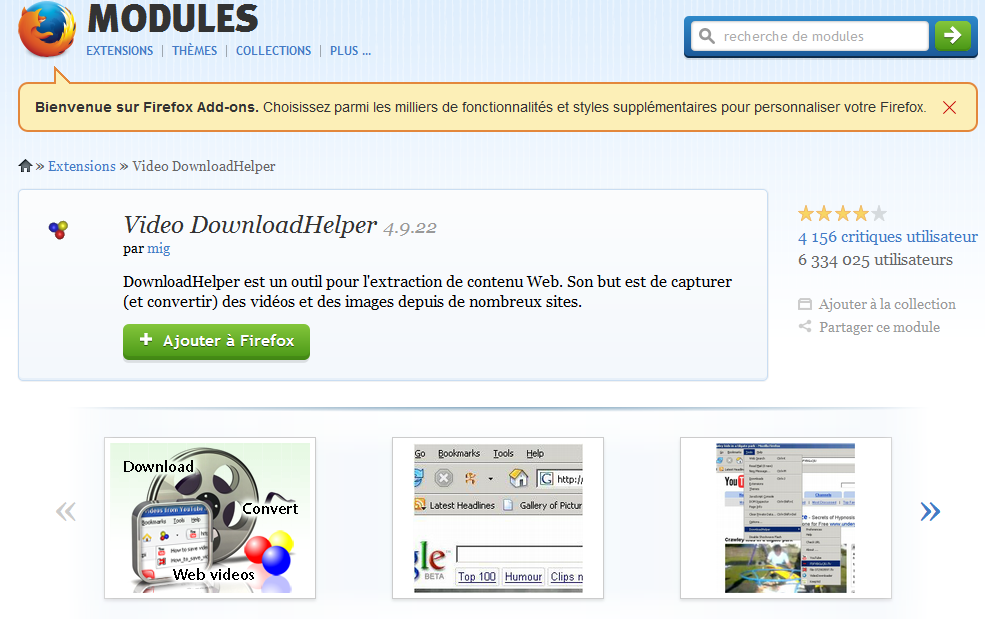 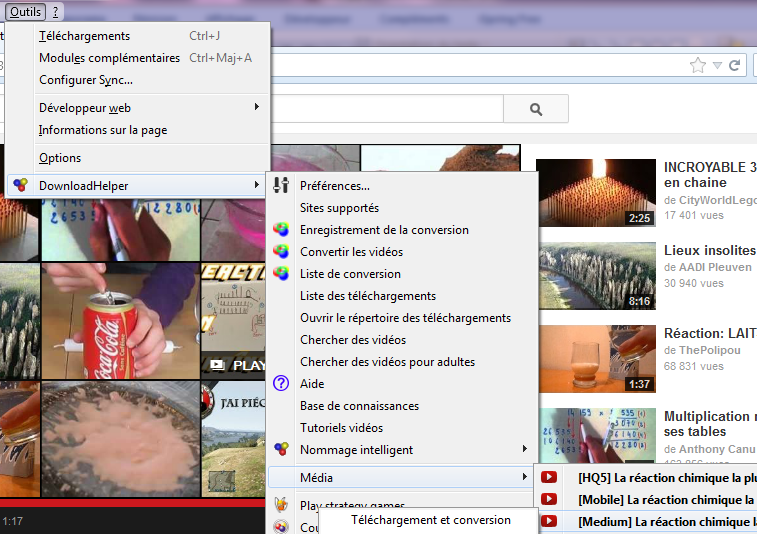